Dersin Adı:Üst Küçükazı Dişleri (Maksiller Premolar Dişler)Dersin Sınıf ve Dönemi:1. Sınıf Güz Yarıyılı
Prof. Dr.
Mehmet Ali Kılıçarslan
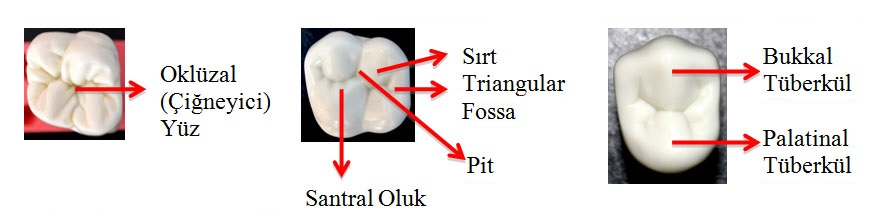 Üst Küçükazı Dişleri
Sağlıklı yetişkin bir insanda dört tanesi üst, dört tanesi alt çenede olmak üzere toplam sekiz adet küçükazı dişi vardır. 
Küçükazı dişleri; besinlerin koparılması ve çiğnenmesinde, ayrıca yüzün dikey boyutunun korunmasında işlev görürler.
Bu dişler; N. Maksillaris tarafından innerve edilirken, kanlanması ise arter olarak a. Maksillaris, venöz dönüş olarak da pleksus venosus pterygoideus tarafından sağlanır.
 Üç tanesi bukkal yüzde ve bir tanesi de palatinal yüzde olmak üzere toplam dört gelişim lobundan oluşurlar.
[Speaker Notes: Canlılarda dişlenme; homodont (tüm dişlerin aynı morfolojiye sahip olması) ve heterodont (insanlarda olduğu gibi farklı grup dişlerin farklı morfolojiye sahip olması) dişlenme olarak iki gruba ayrılır. 
Küçükazı (premolar) diş tanımı; insanlar için süt azı (molar) dişlerin yerine gelen ve yan grup dişler olarak da gruplandırılan herhangi bir daimi dişi tanımlamak için kullanılır. 
Birinci küçükazılar daha çok besinlerin koparılmasında kanin dişlerine yardımcı olurken, ikinci küçükazı dişleri ise besinlerin öğütülmesinde azı dişlerine yardımcı olurlar. 
Küçükazılar; ayrıca yanak köşesinde yumuşak dokulara destek sağlarlar.]
Üst premolar dişlerin kronları kanin dişlerinden yaklaşık 1,5-2mm daha kısa, kök boyları ise molar dişlerin kök boyuna yakındır. 
Keser ve kanin dişlerinden farklı olarak bu dişlerin de marjinal sırtları horizontal düzlemde yer alır ve bunlar dişin mesial ve distal kenarlarını oluştururlar. 
Tüm üst premolar dişlerin bukkalden linguale doğru daraldığını görürüz. 
En önemli morfolojik özelliklerinden biri de üst premolarların bukkalingual boyutunun, mesiodistal boyutundan daha büyük olmasıdır.
[Speaker Notes: Anterior dişlerden en önemli farklılıkları ise anterior dişlerde “singulum” olarak tabir edilen lobun tam teşekküllü bir tüberküle dönüşmüş olmasıdır.]
ÜST BİRİNCİ KÜÇÜKAZI DİŞİ(Maksiller Birinci Premolar Diş)(DENS PREMOLARIS PERMANENS 1. SUPERIOR)
Üst 1. küçükazı dişi; üst çenede 2. küçükazı dişinin hemen önünde yer alır. 
FDI’ın uluslararası kodlamasına göre sağ üst 1. küçükazı dişi; 14, sol üst 1. küçükazı dişi ise 24 ile numaralandırılır. 
Kalsifikasyonu, yani kemik içerisindeki gelişimi 1,5-2 yaşlarında başlayan üst 1. küçükazı dişinin sürme yaşı 10 ilâ 11 yaşları arasıdır. 
Toplam uzunluğu ortalama 22,5 mm, kron uzunluğu 8,5 mm, kron genişliği oklüzalde 7 mm – kole bölgesinde 5 mm ve kron kalınlığı (fasiyal-lingual) da  9 mm kadardır.
ÜST İKİNCİ KÜÇÜKAZI DİŞİ(Maksiller İkinci Premolar Diş)(DENS PREMOLARIS PERMANENS 2. SUPERIOR)
Üst çenede 1. molar dişin hemen önünde yer alır. 
FDI’ın uluslararası kodlamasına göre sağ üst 2. küçükazı dişi; 15, sol üst 2. küçükazı dişi ise 25 ile numaralandırılır. 
Kalsifikasyonu, yani kemik içerisindeki gelişimi 2 - 2,5 yaşlarında başlayan üst 2. küçükazı dişinin sürme yaşı 10 ilâ 12 yaşları arasıdır. 
Toplam uzunluğu ortalama 22 mm, kron uzunluğu 8 mm, kron genişliği oklüzalde 7 mm – kole bölgesinde 5 mm ve kron kalınlığı (fasiyal-lingual) da  9 mm kadardır.
Birinci küçükazı dişine oranla daha yuvarlak görünüme, daha küçük bir kron yapısına ve tek köke sahiptir.
Kök
Üst 1. küçükazı dişi iki köklüdür. Bazen tek köklü bile olsalar; iki pulpa kanalına sahiptirler. 
2. Küçükazı dişinin ise; tek kökü vardır ve genellikle de kök kanalı tektir.
 Kök ucu premolarlarda da distale eğimli olup; mesial ve distalinde vertikal oluklar yer alır.
[Speaker Notes: Kök uzunlukları neredeyse molar dişler kadar olup kanin köklerinden daha kısadır.]
Kapanış Teması
Sentrik kapanışta üst 1. premolar dişler alt çenede 1. ve 2. premolar dişlere.

üst 2. premolar dişler ise; alt 2. premolar ve 1. molar dişlere temas eder.
Yön Ayırımı
Orantısal olarak palatinal tüberküller, bukkal tüberküllerden daha küçüktür.
Bukkal tüberkül tepesi 1. premolar dişte kron uzun ekseninin daha distalinde, 2. premolar dişte ise daha mesialinde yer alır. 
Mesial trianguler fossa, distaldekinden daha derindir.
Kök ucları distale eğimlidir ve 1. premolar dişte daha büyük ve uzun olan kök bukkalde yer alır.
KAYNAKLAR
Bird DL, Robinson DS. Torres and Ehrlich modern dental assisting. 9th Ed. China: Saunders Elsevier; 2009.
Doğan A, Doğan OM. Dental morfoloji. 3. Baskı. Ankara: Tuna Matbaacılık San. ve Tic. A.Ş.; 2008.
Kılıçarslan MA. Dört elli diş hekimliğinde yardımcı personel ve klinik yönetimi. Ankara: Palme Yayıncılık; 2013.
Phinney DJ, Halstead JH. Dental assisting. A comprehensive approach. 3rd Ed. New York: Delmar Cengage Learning; 2008. 
Scheid RC. Çeviri: İlgi S. Woelfel’in Diş Anatomisi / Diş hekimliği ile İlişkisi. 7. Baskı. Ankara; Güneş Tıp Kitapevleri: 2010.
Stanley JN. Wheeler’s Dental Anatomy, Physiology, and Occlusion. 10th Ed. China: Elsevier Saunders; 2015.
Yavuzyılmaz H. Diş Morfolojisi ve Anatomisi. 6. BaskıAnkara; Gazi Kitabevi Tic.Ltd.Şti: 2013.